1 Кіріспе дәріс. Ақпараттық қауіпсіздік және ақпаратты қорғау
Жоспар:
 1. Пән туралы жалпы ақпарат 
2. Пәннің мақсаттары 
3. Ақпараттық қауіпсіздік және ақпаратты қорғау
1. Пән туралы жалпы ақпарат
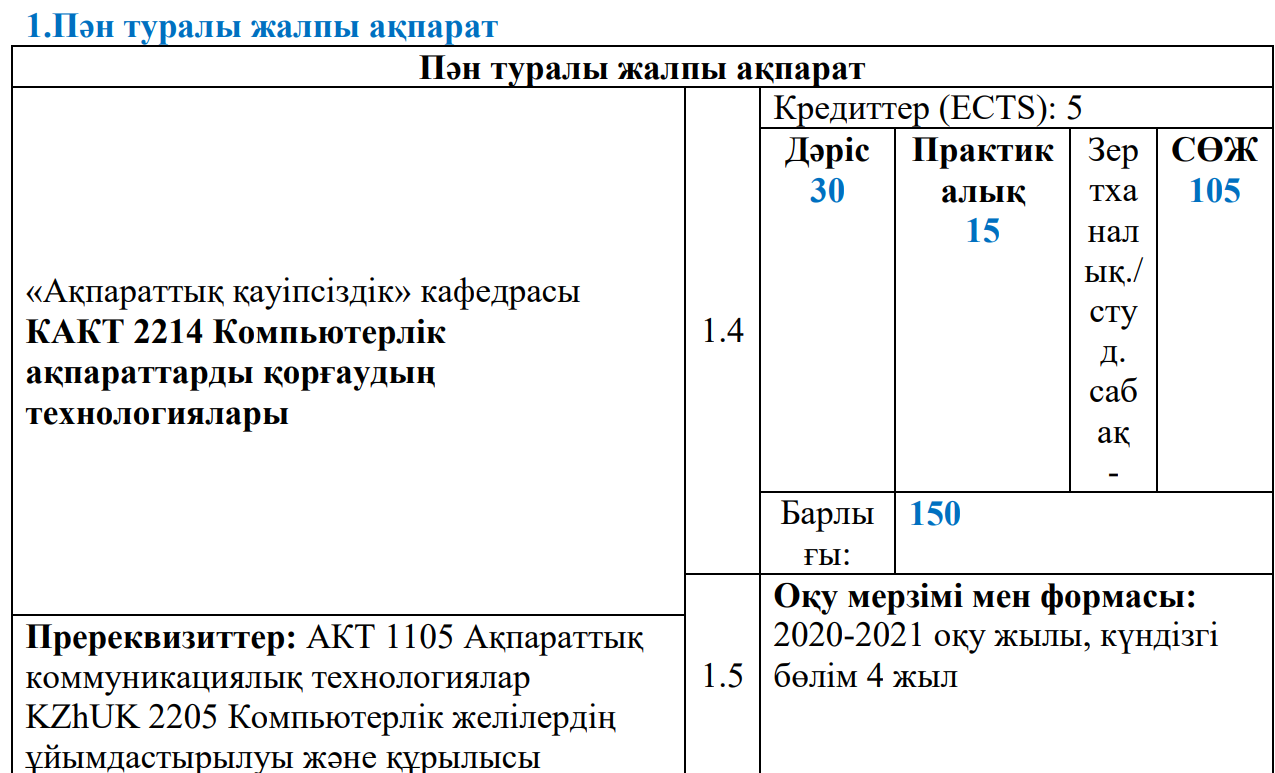 2. Пәннің мақсаттары
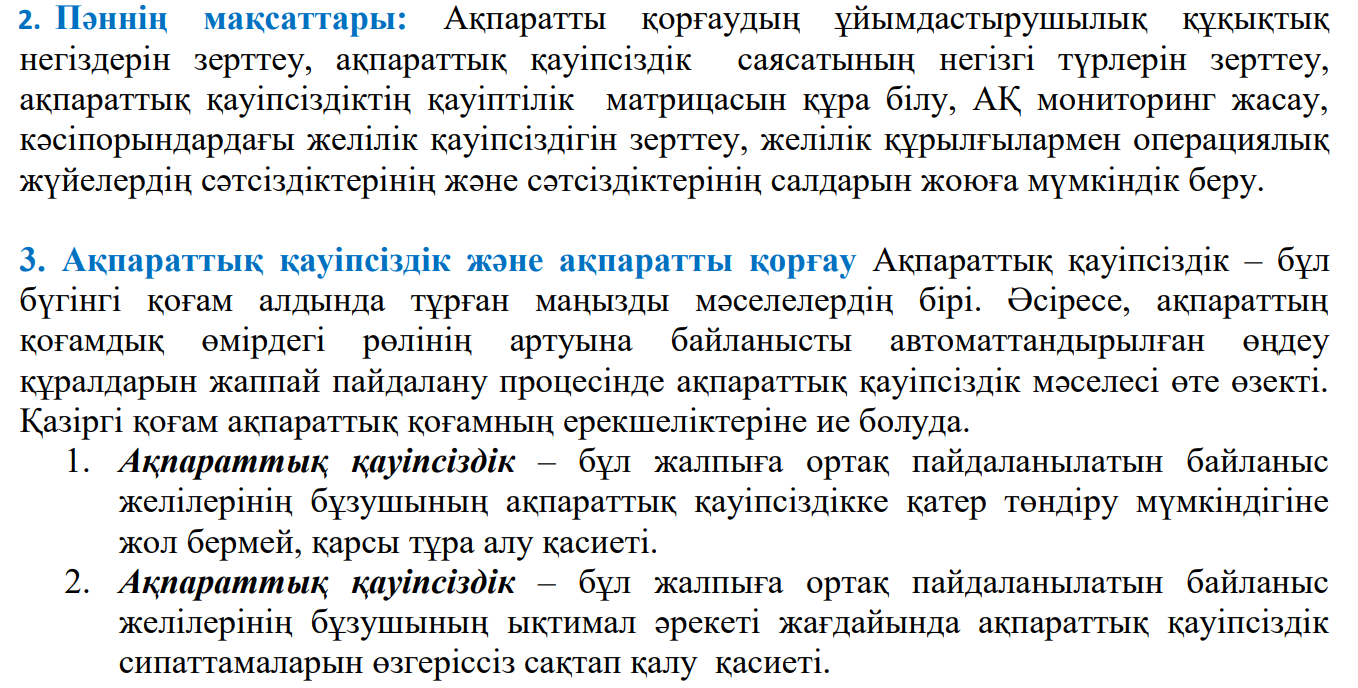 3. Ақпараттық қауіпсіздік және ақпаратты қорғау
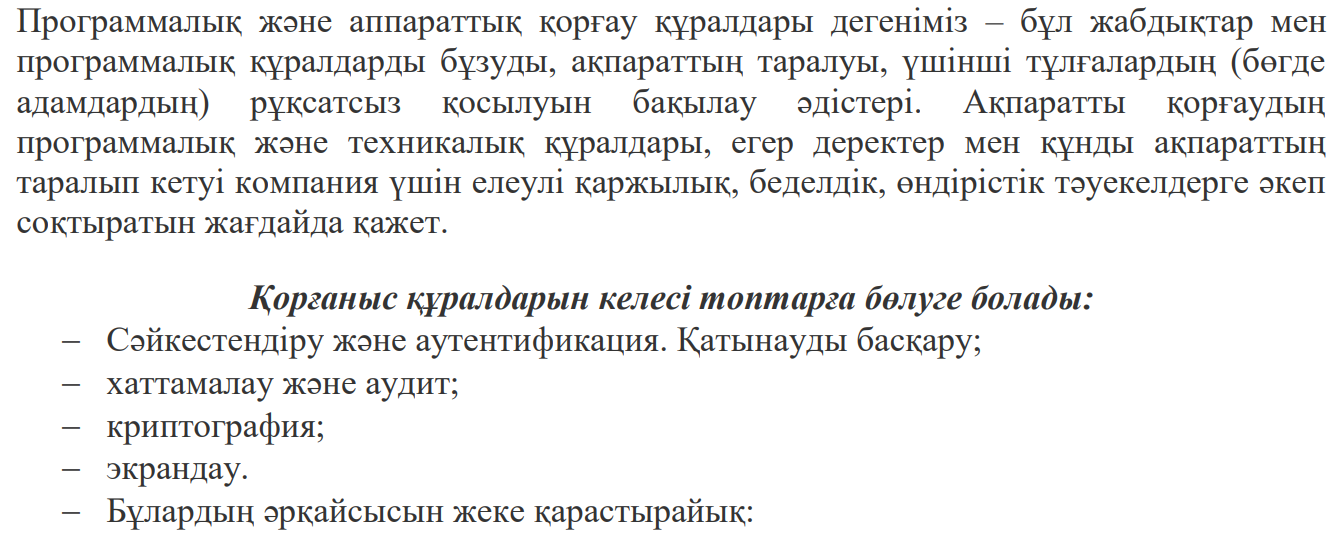 3. Ақпараттық қауіпсіздік және ақпаратты қорғау
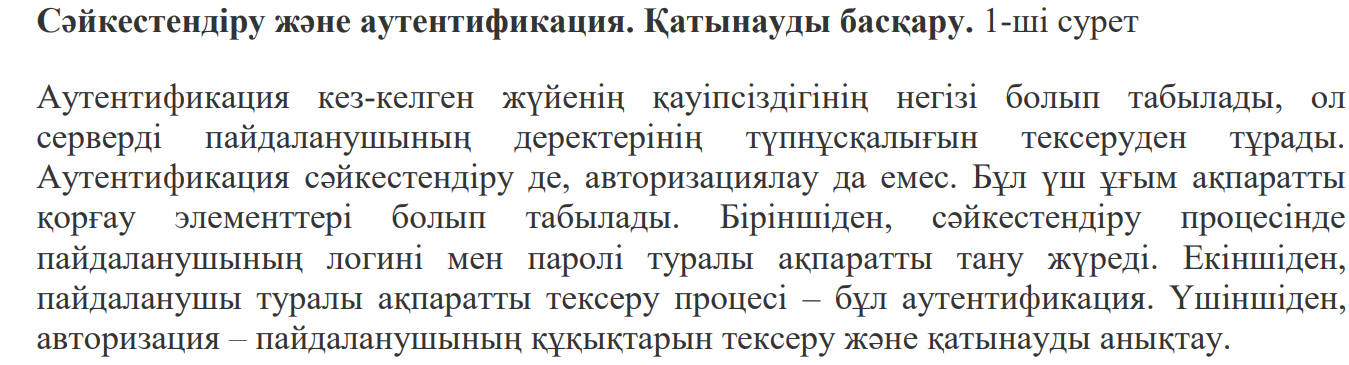 3. Ақпараттық қауіпсіздік және ақпаратты қорғау
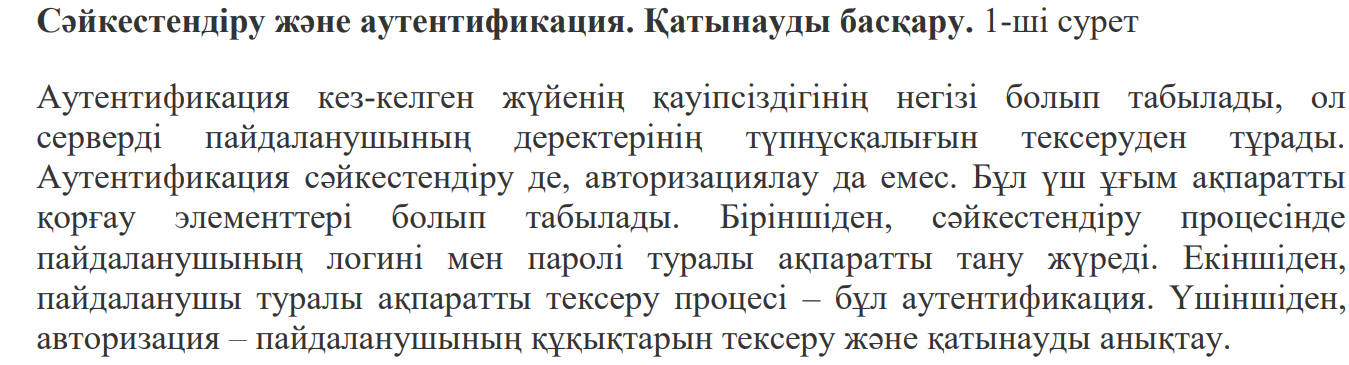 3. Ақпараттық қауіпсіздік және ақпаратты қорғау
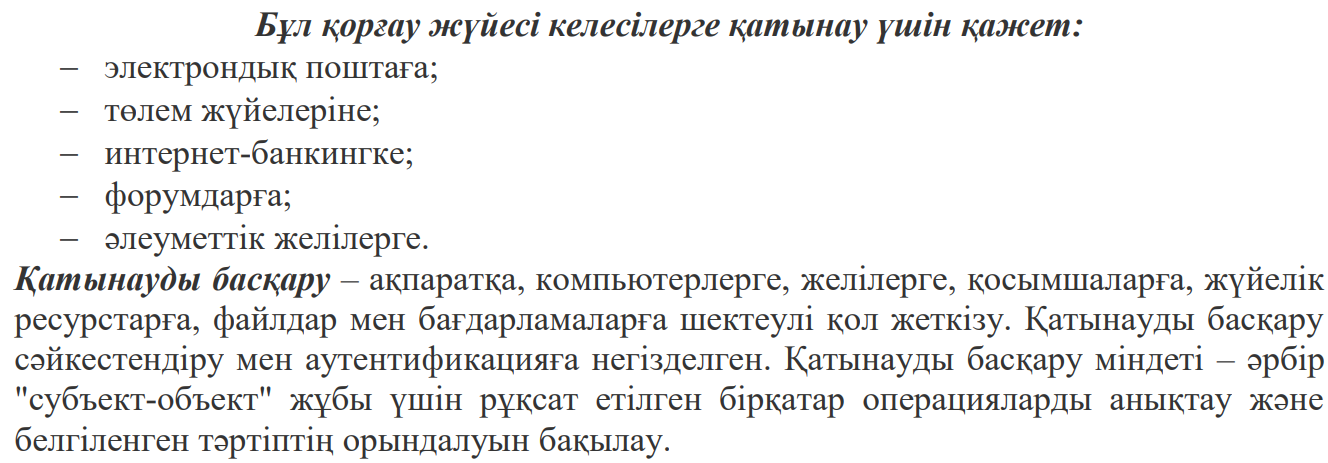 3. Ақпараттық қауіпсіздік және ақпаратты қорғау
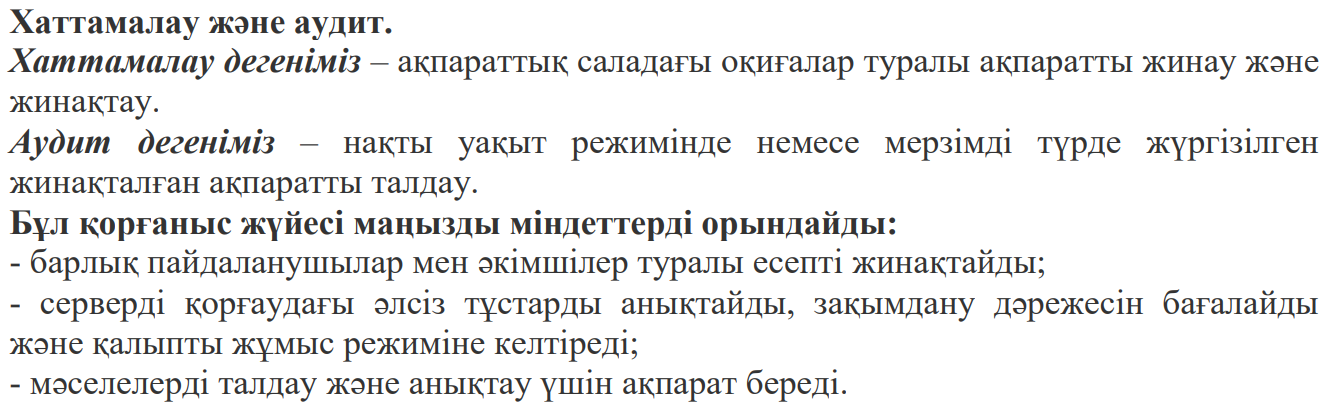 3. Ақпараттық қауіпсіздік және ақпаратты қорғау
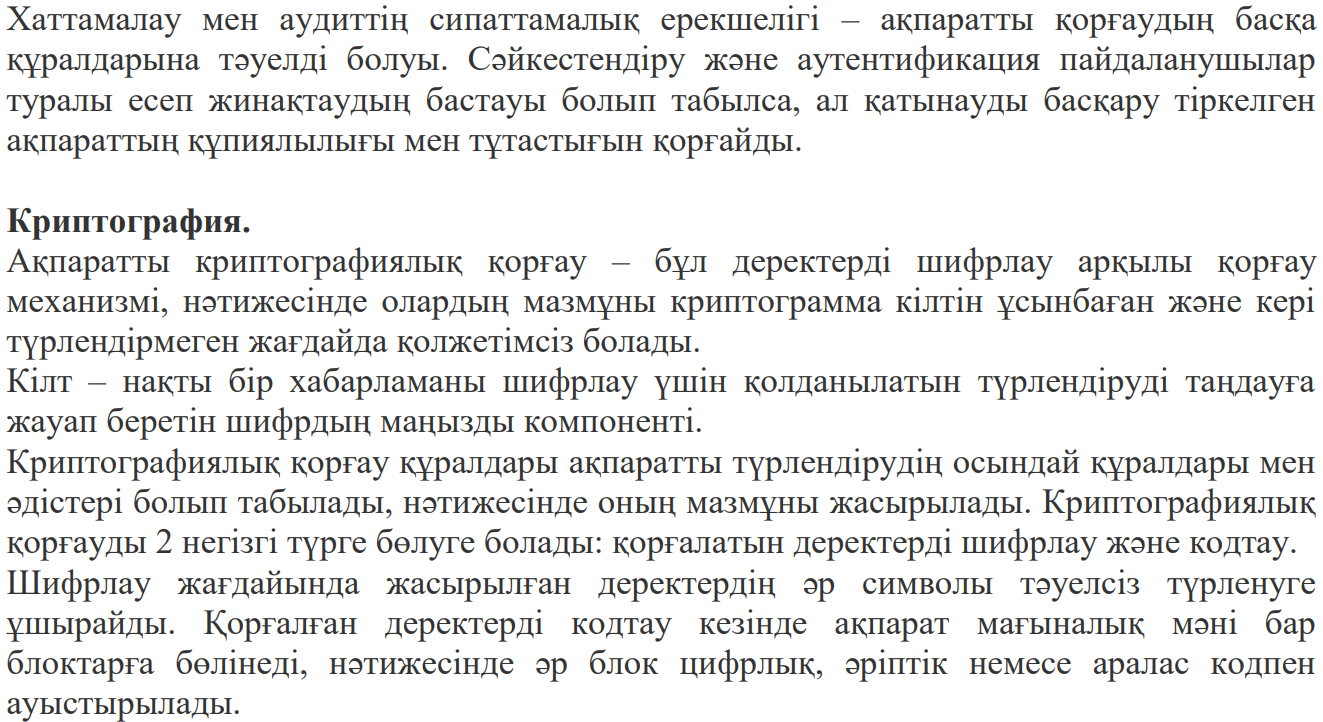 3. Ақпараттық қауіпсіздік және ақпаратты қорғау
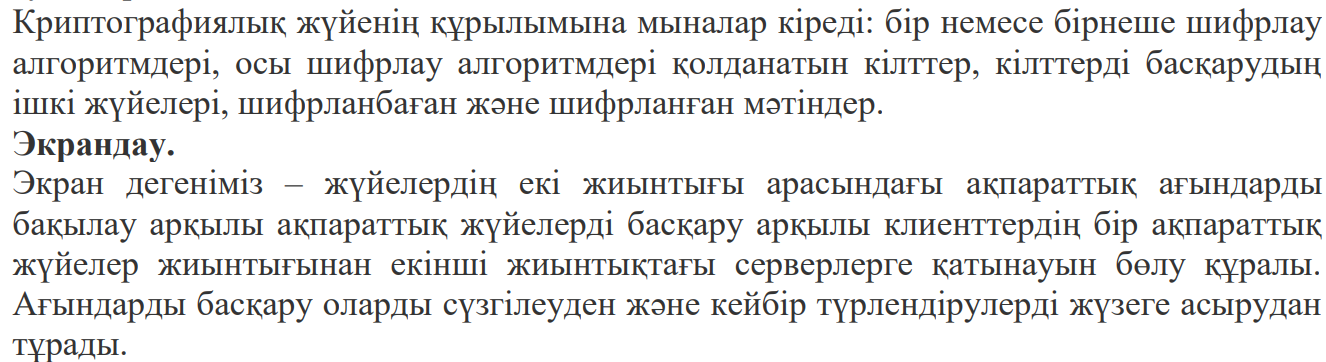 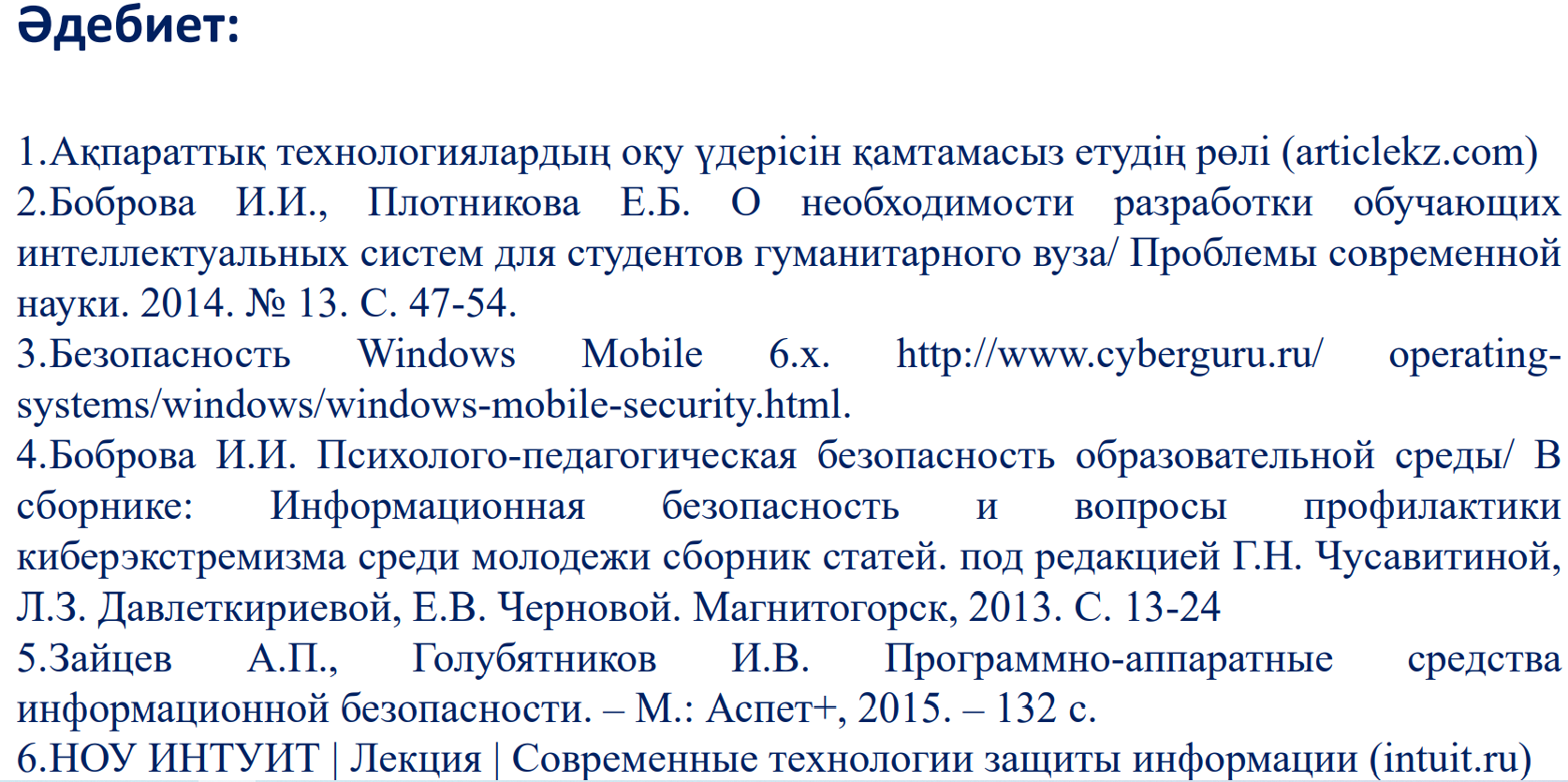